Мониторинг остаточных знаний студентов первых курсов ДГУ
Время проведения
12 октября – 29 октября 2020 г.
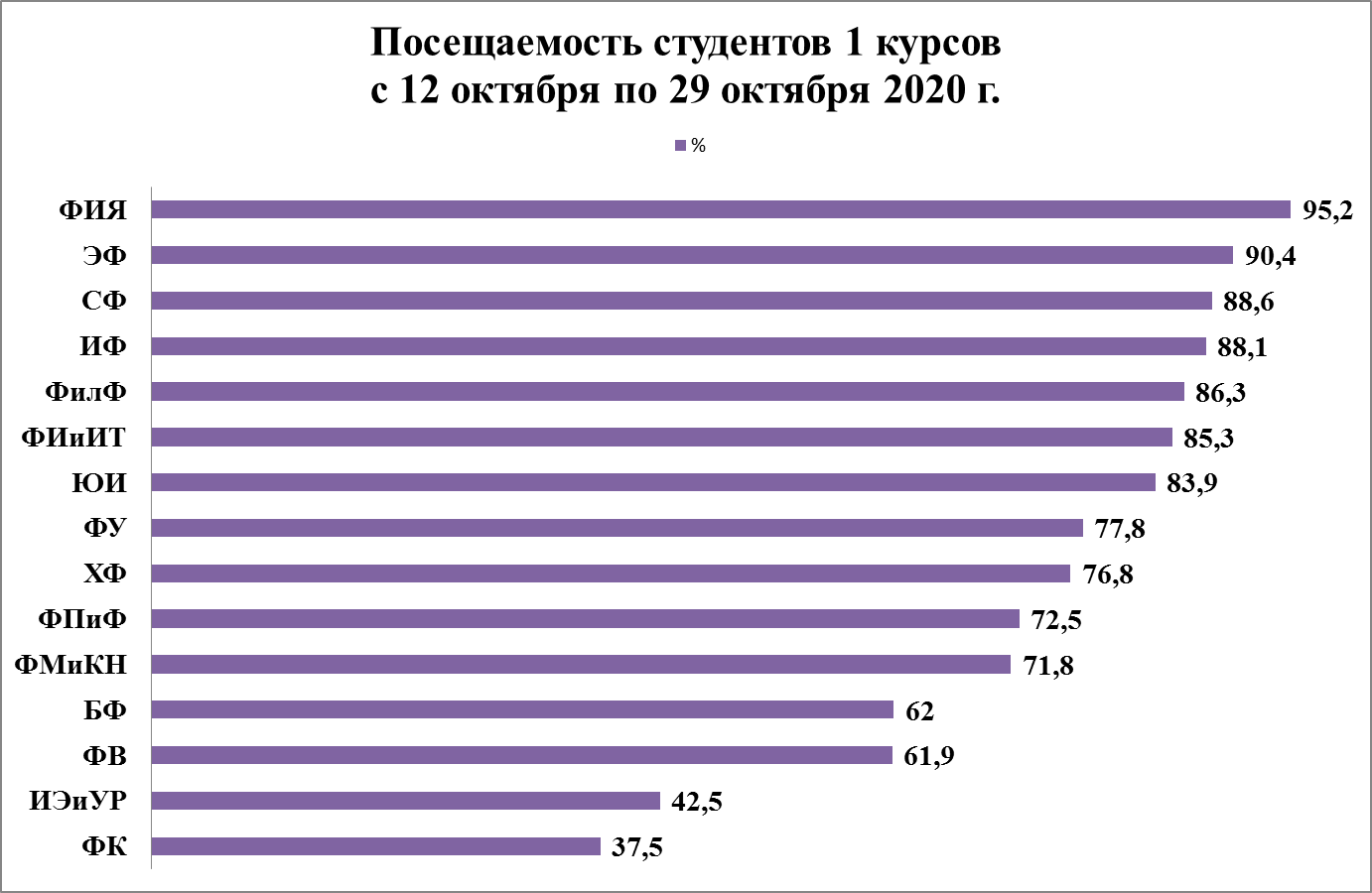 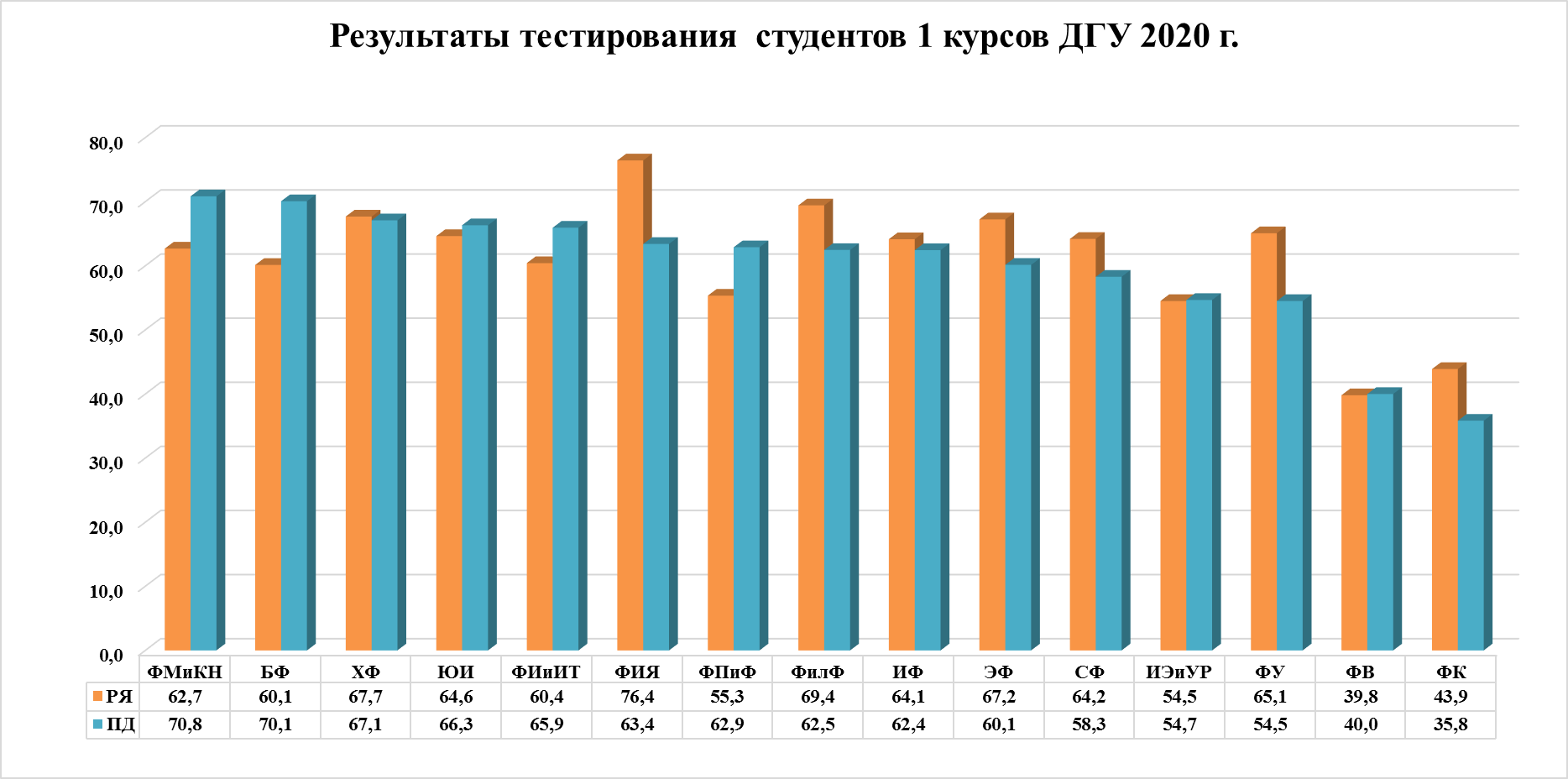 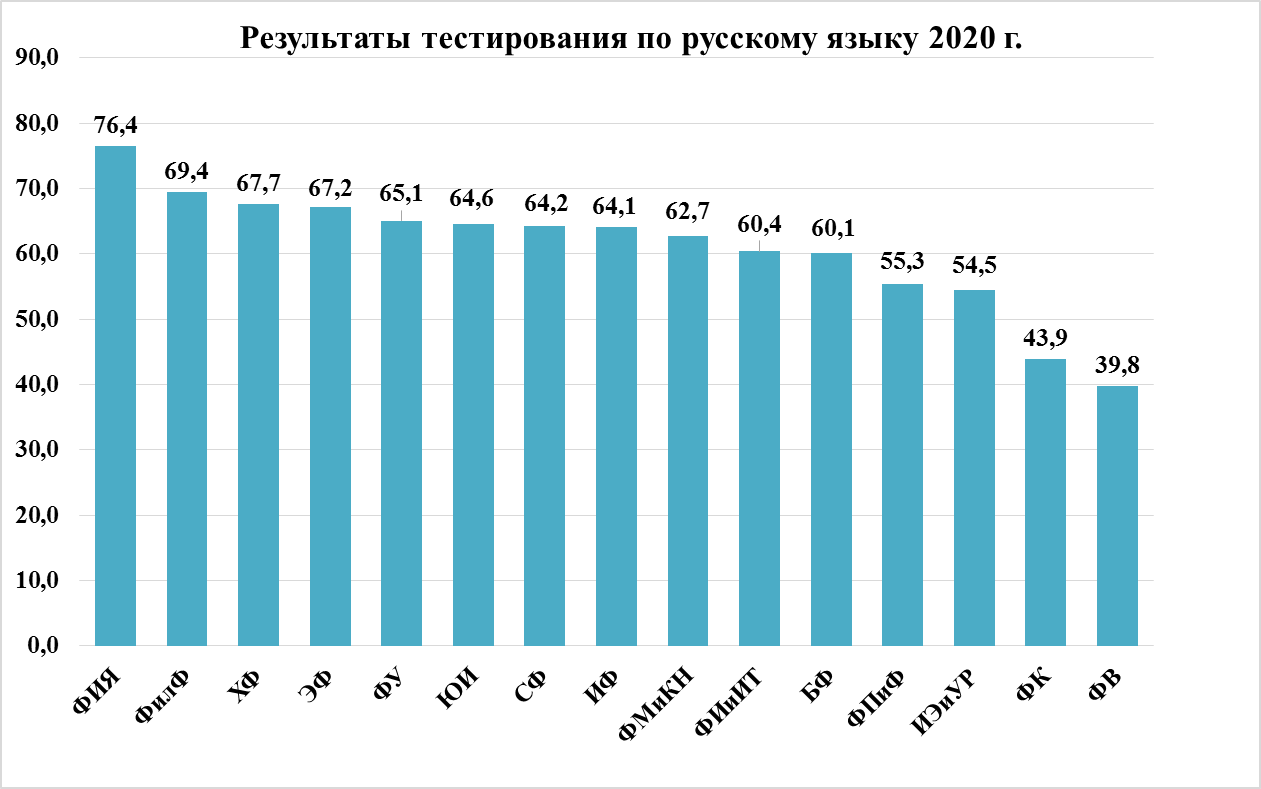 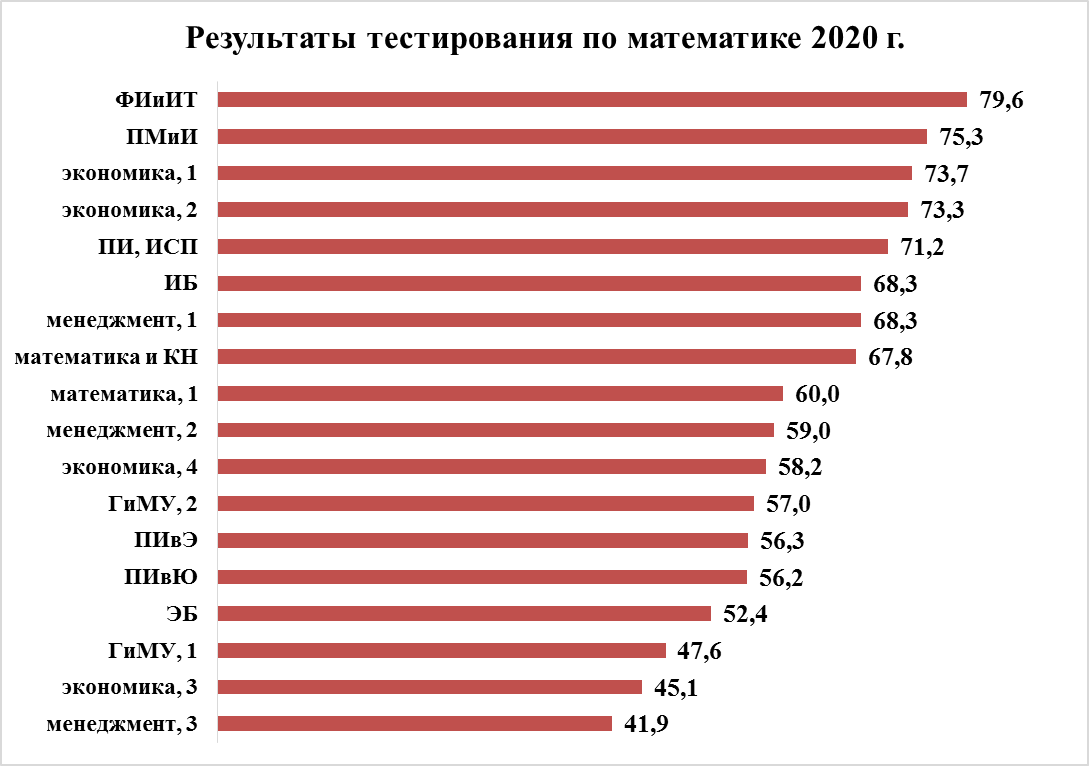 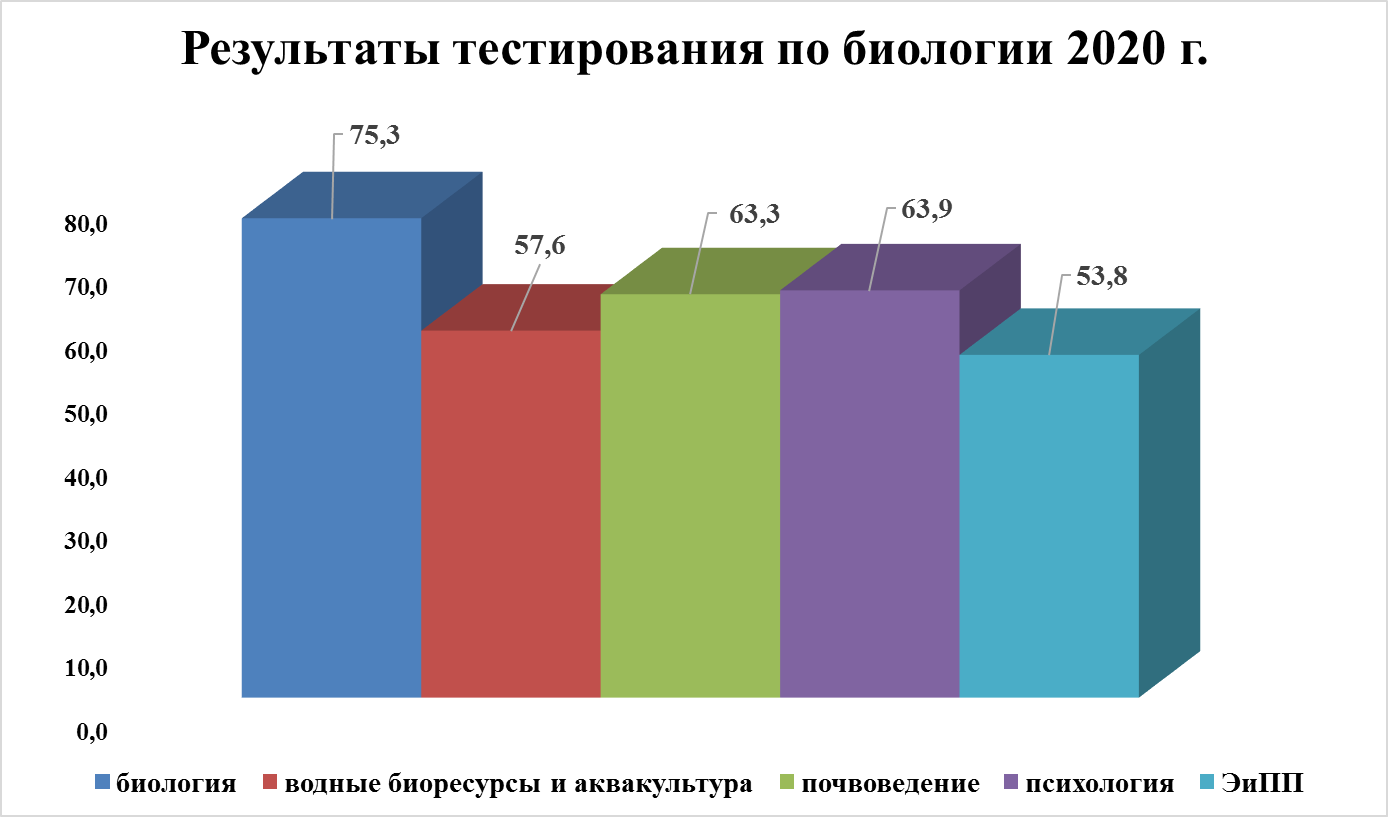 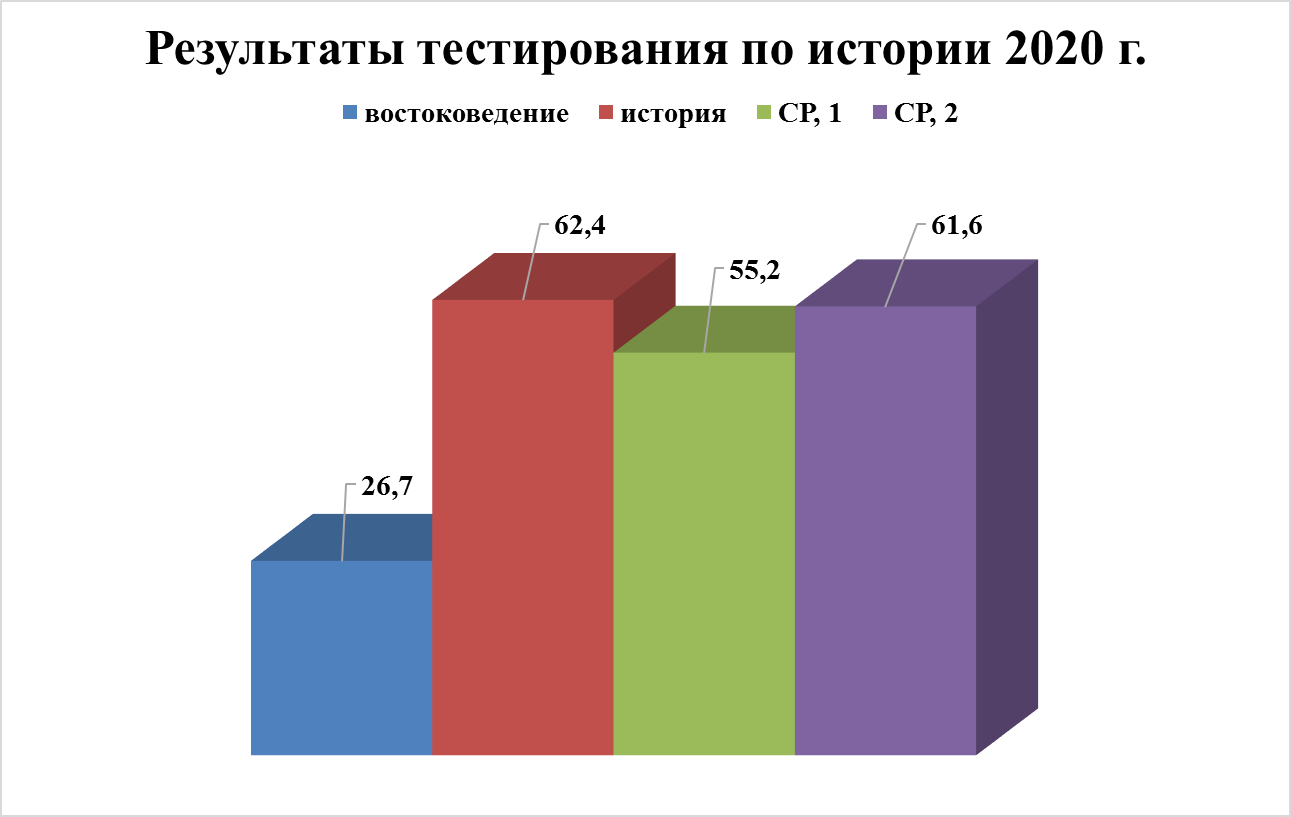 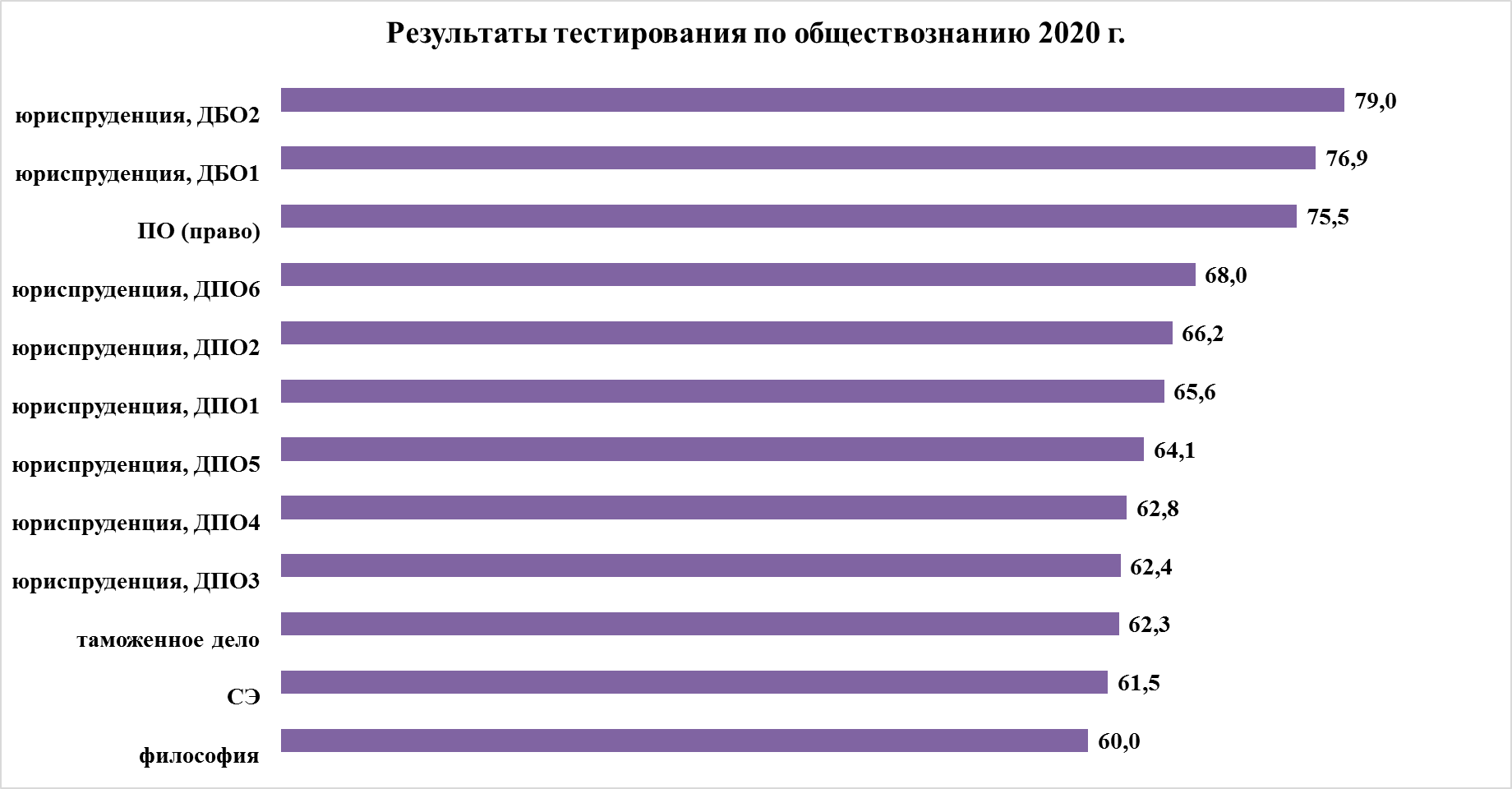 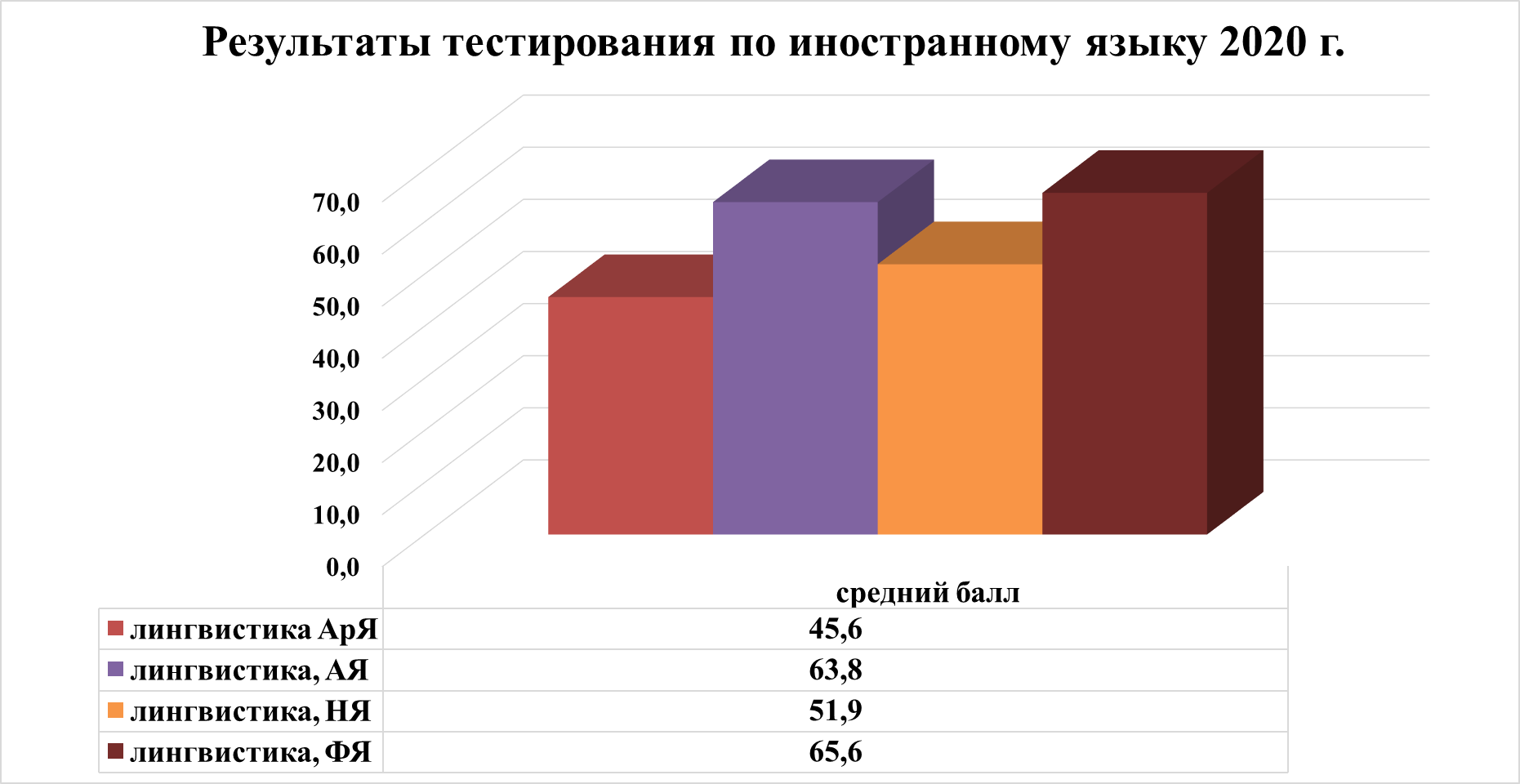 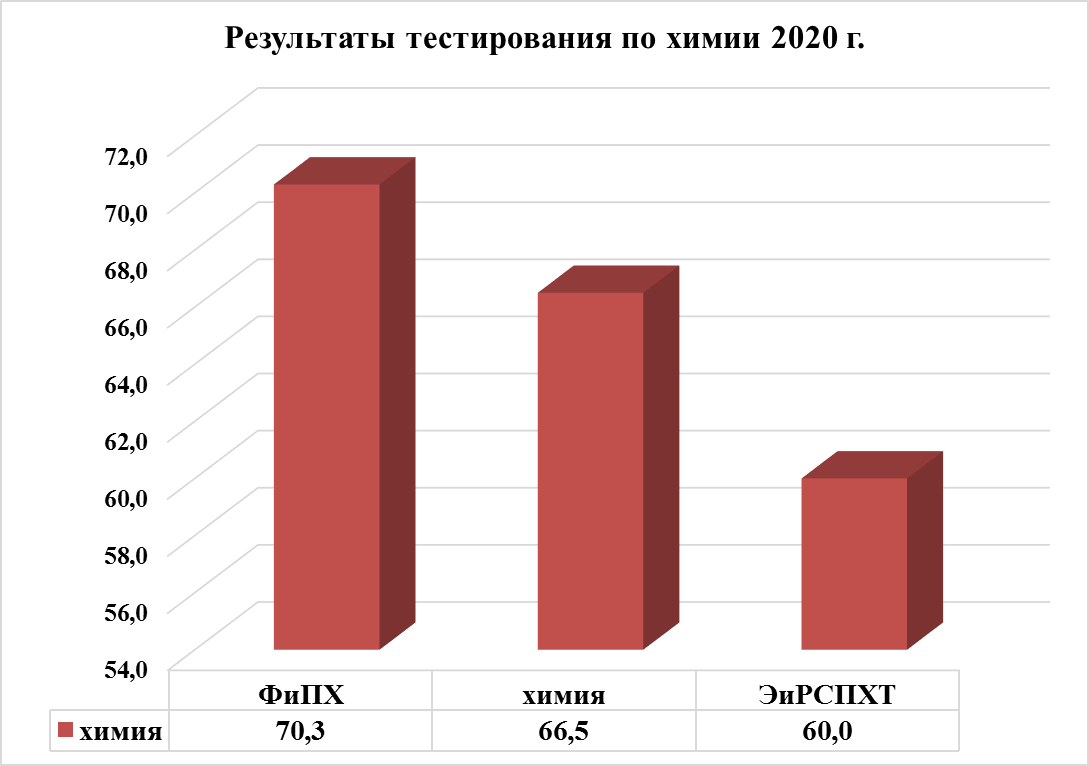 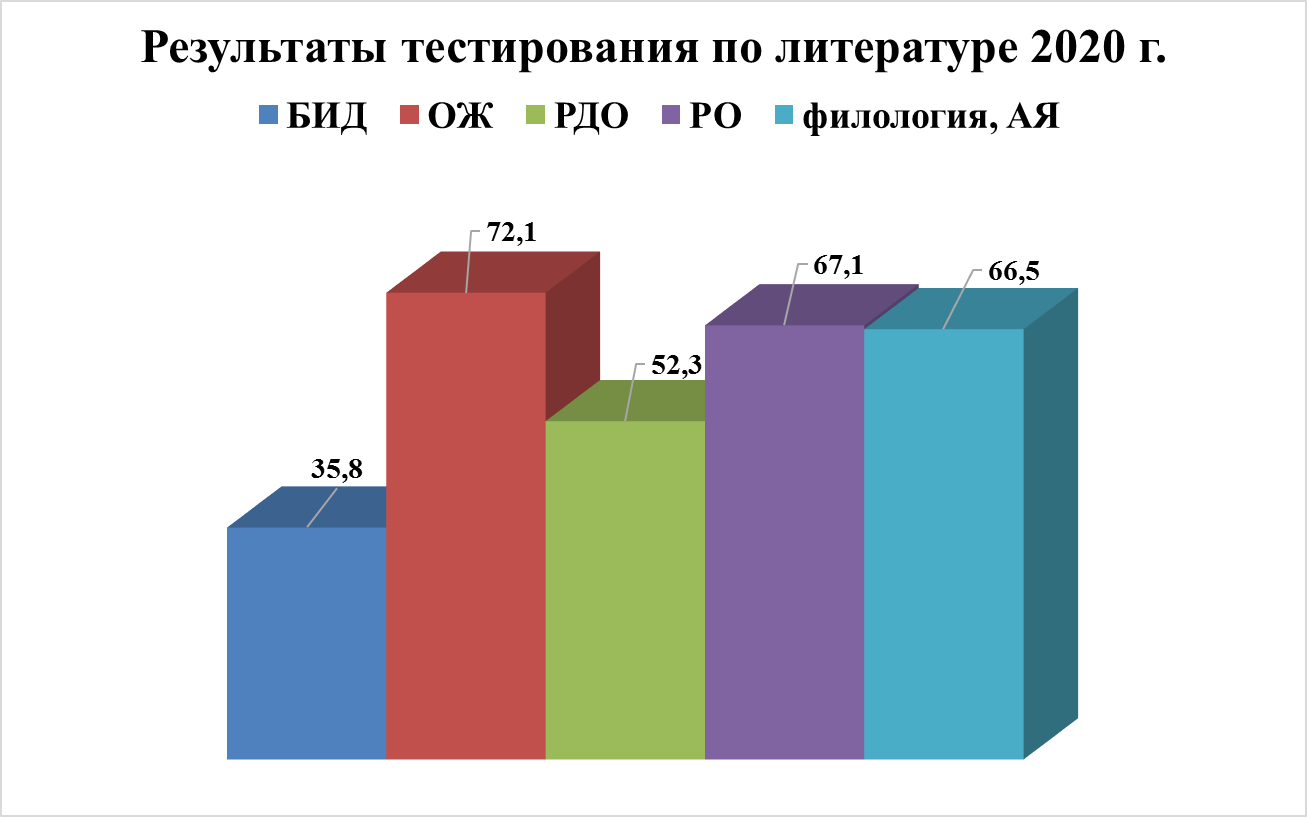 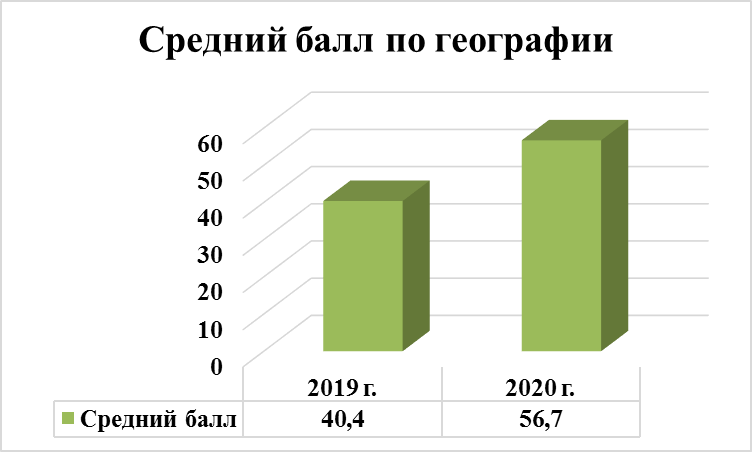 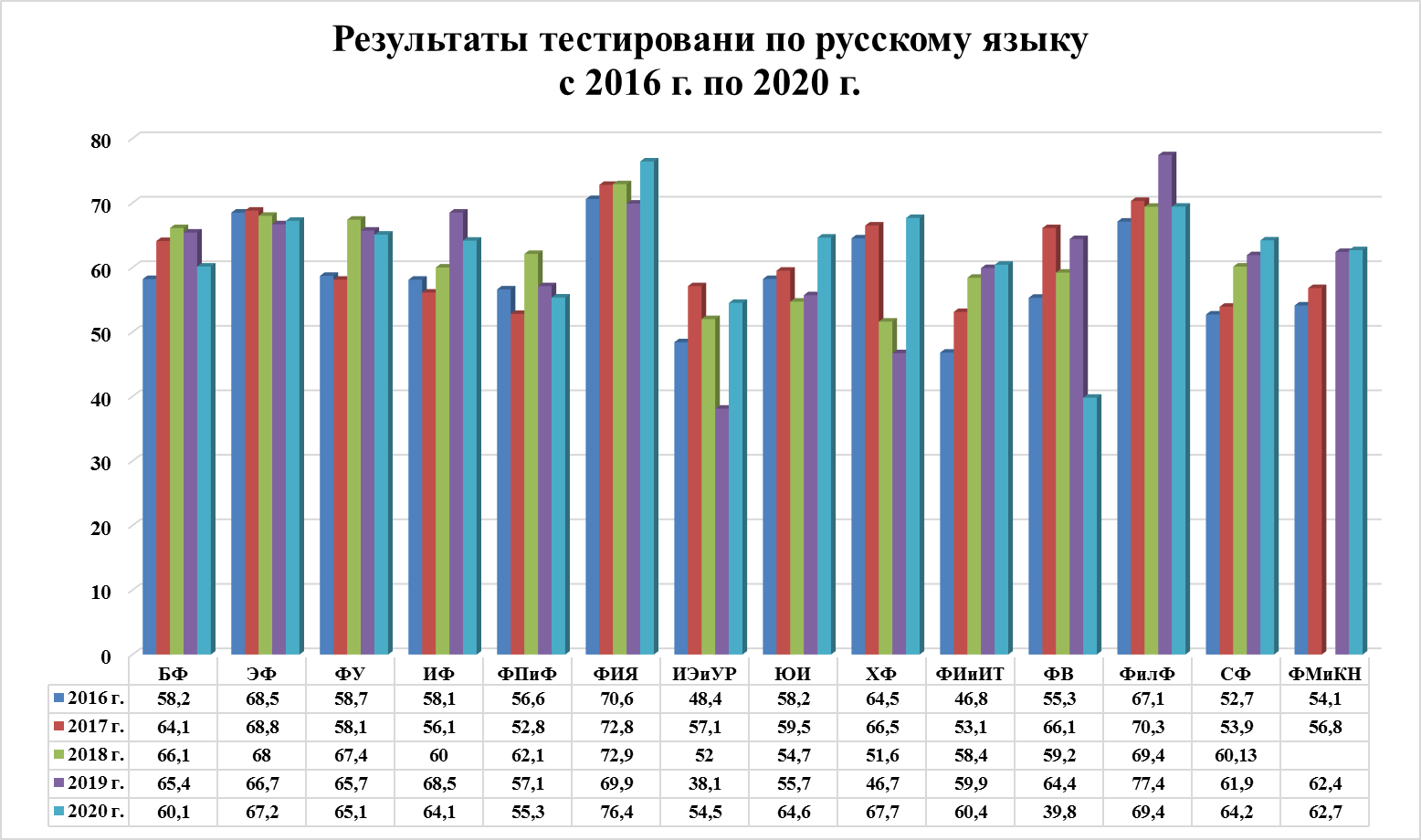 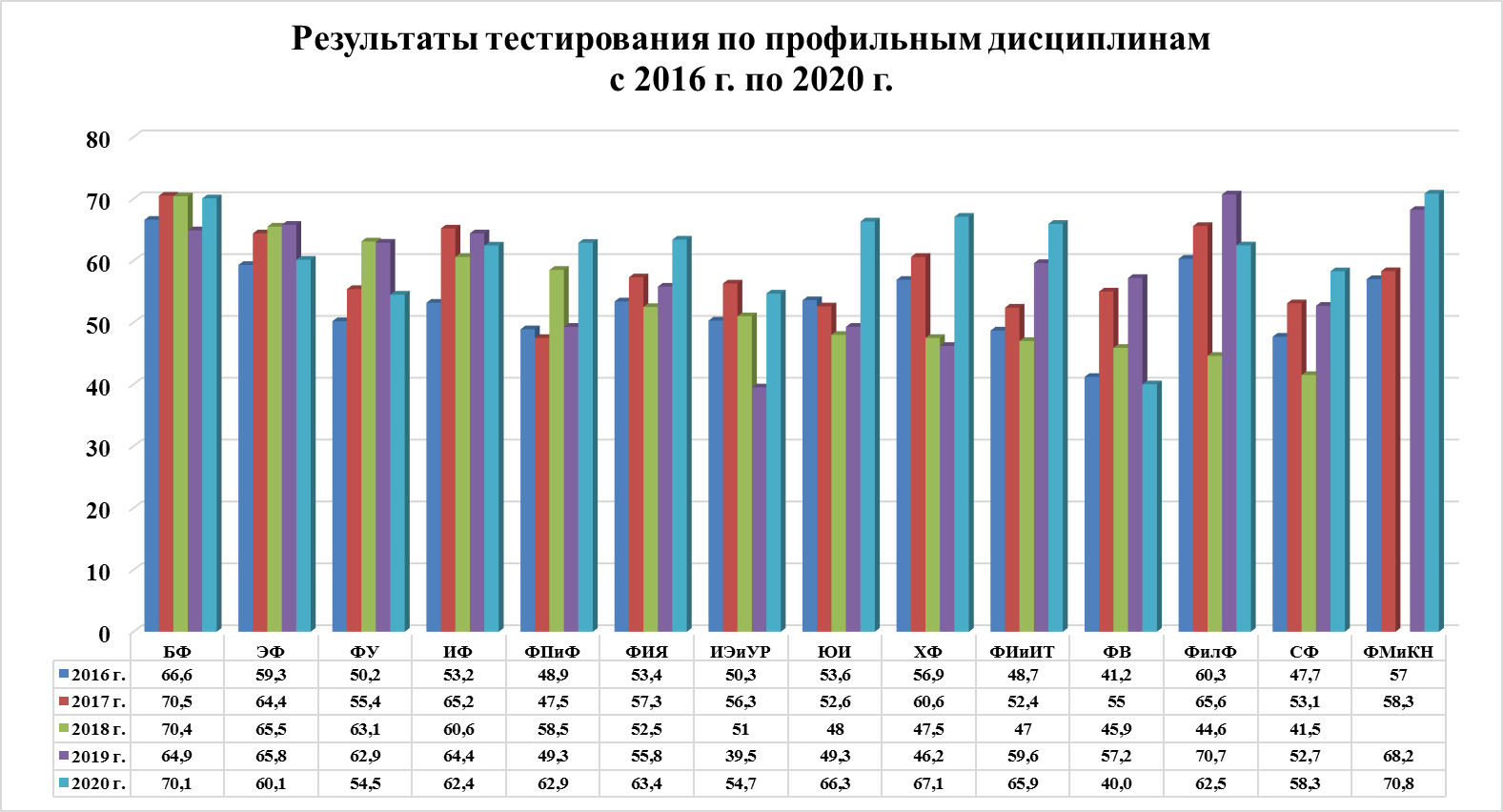 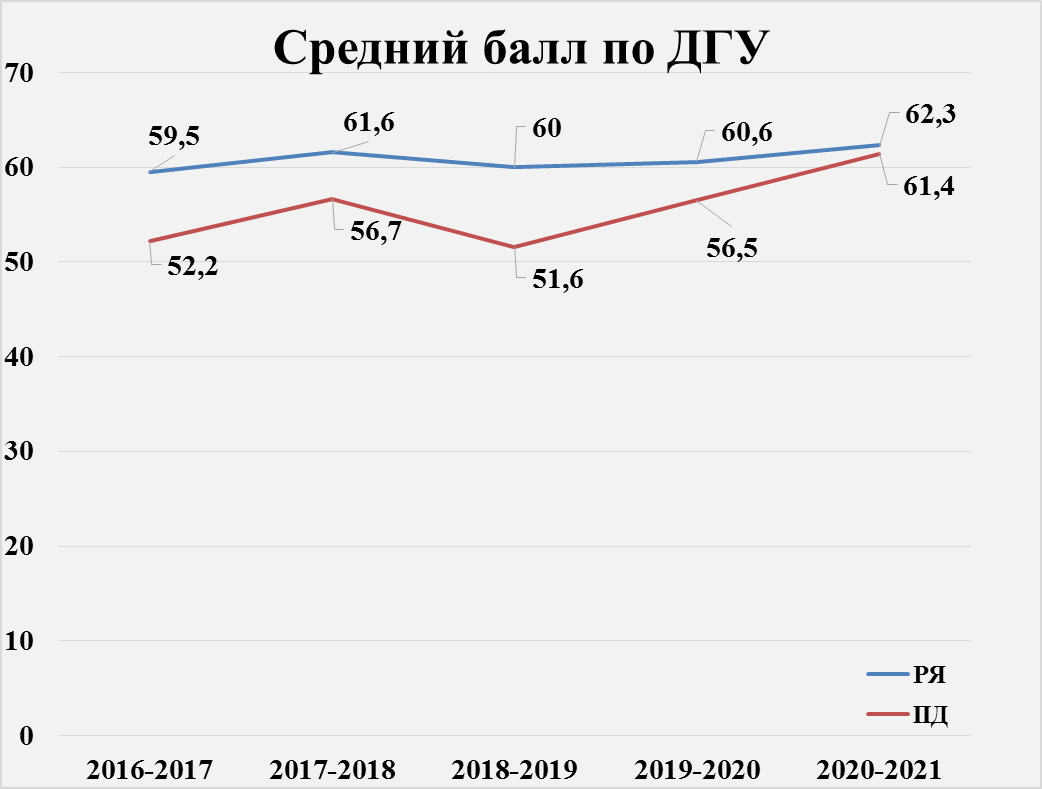 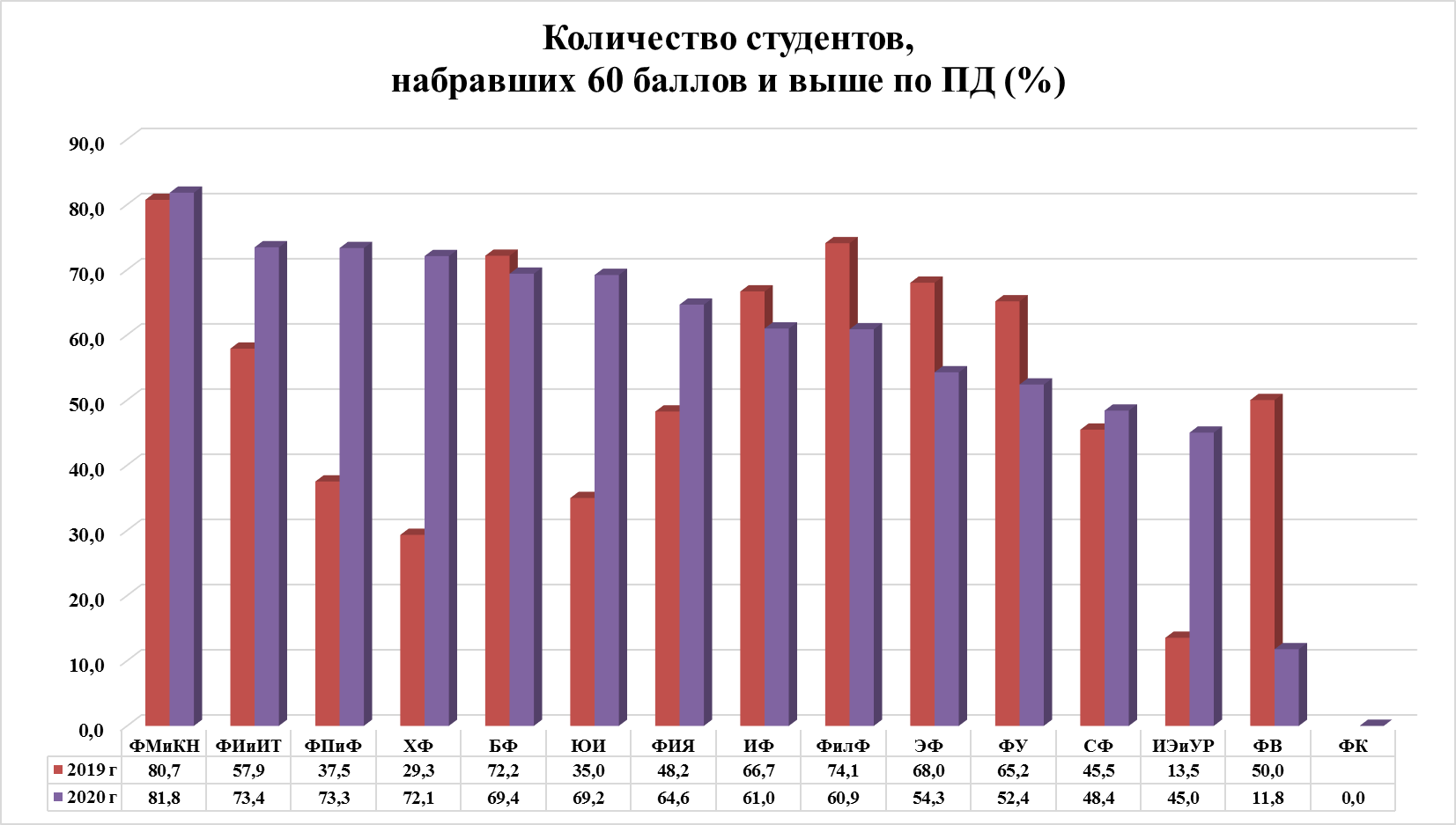 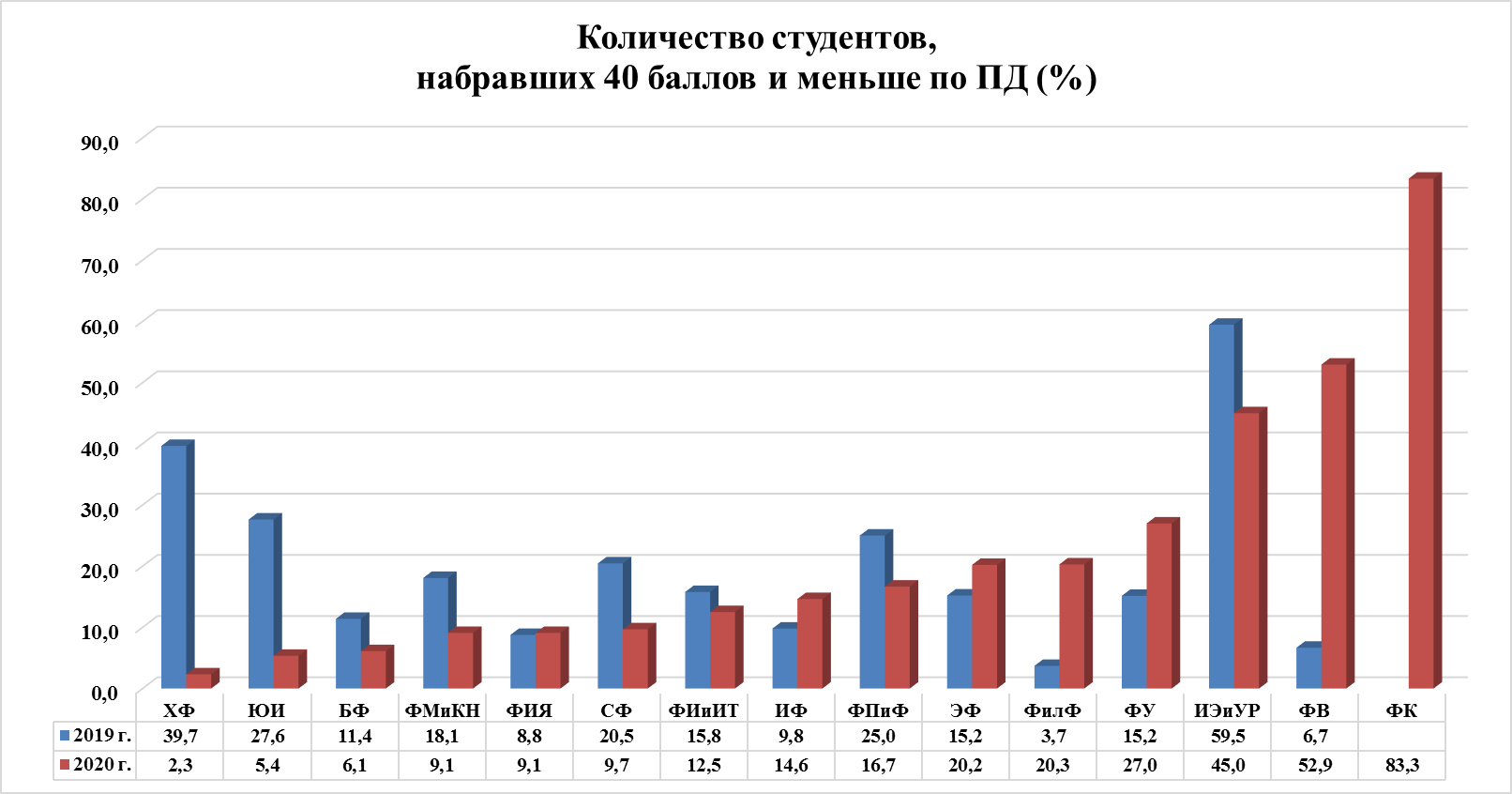 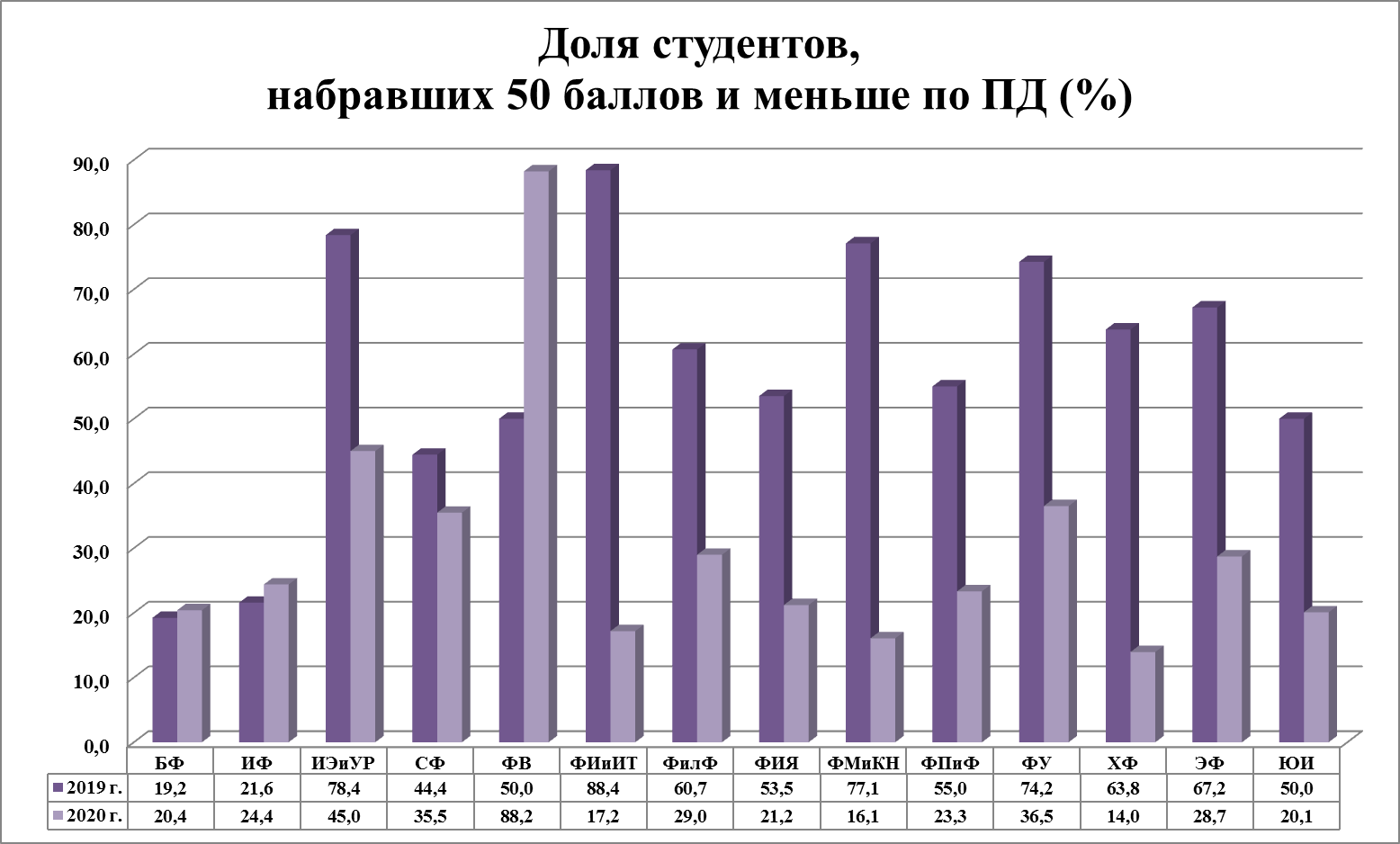 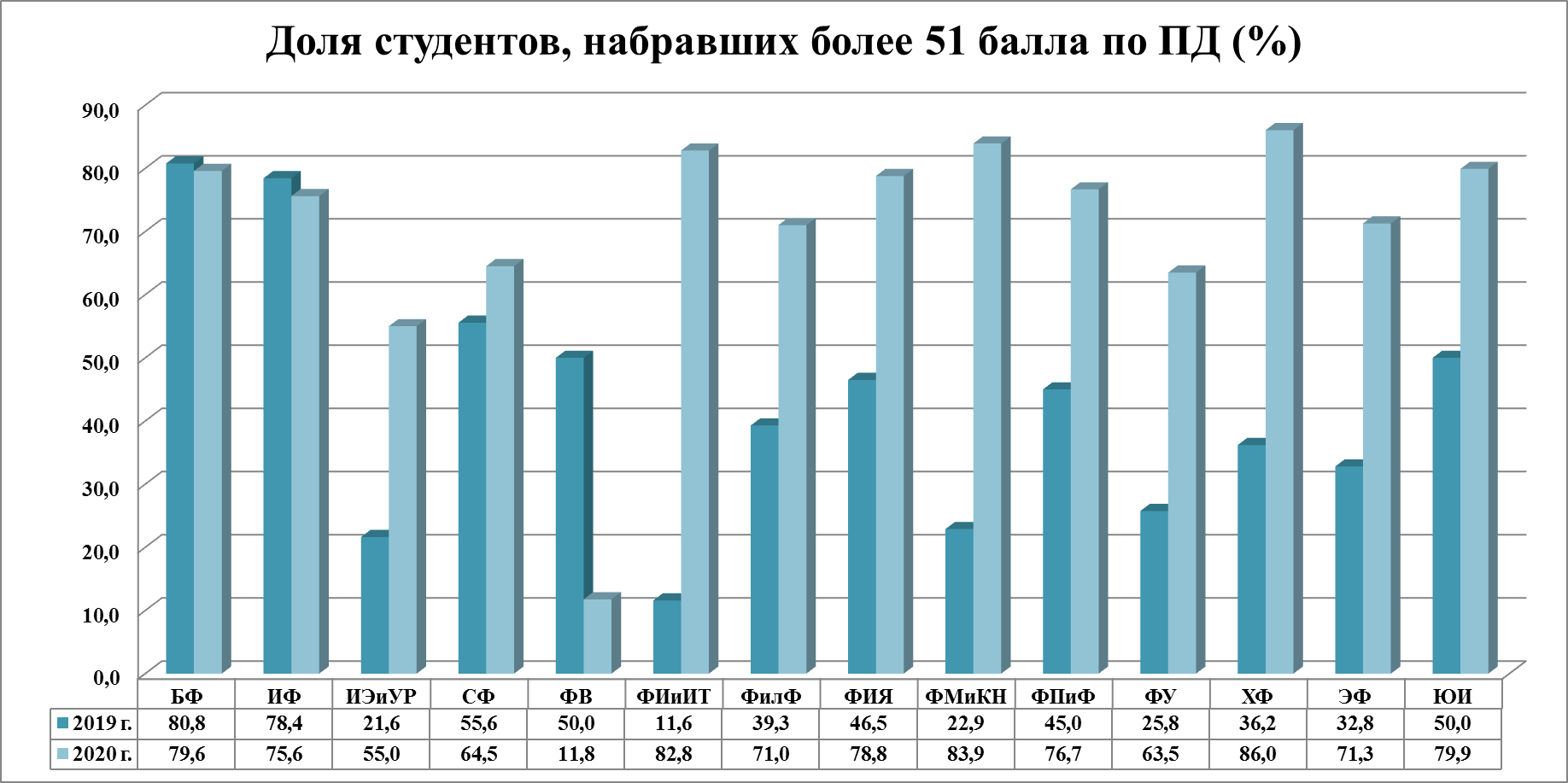 Спасибо за внимание!